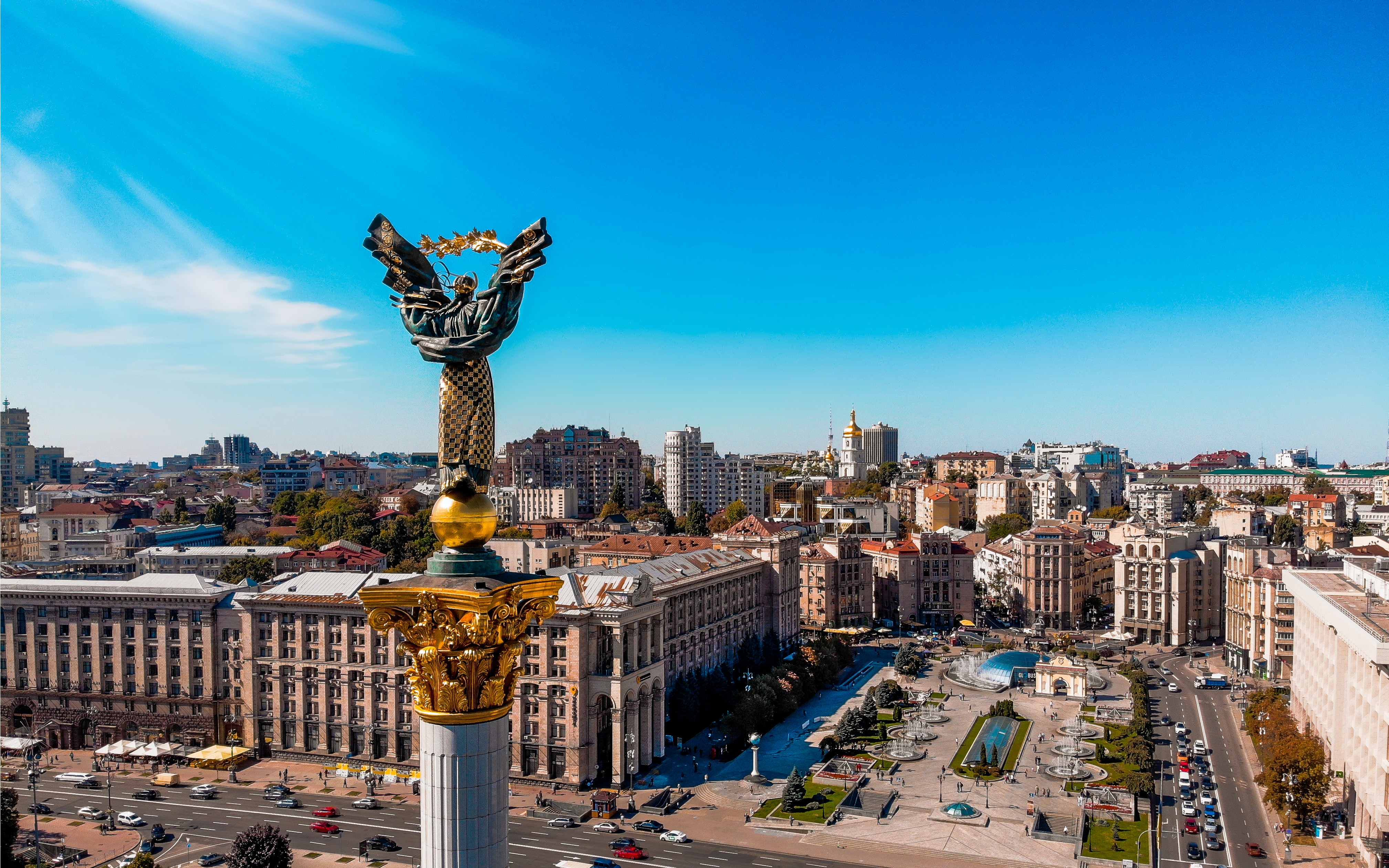 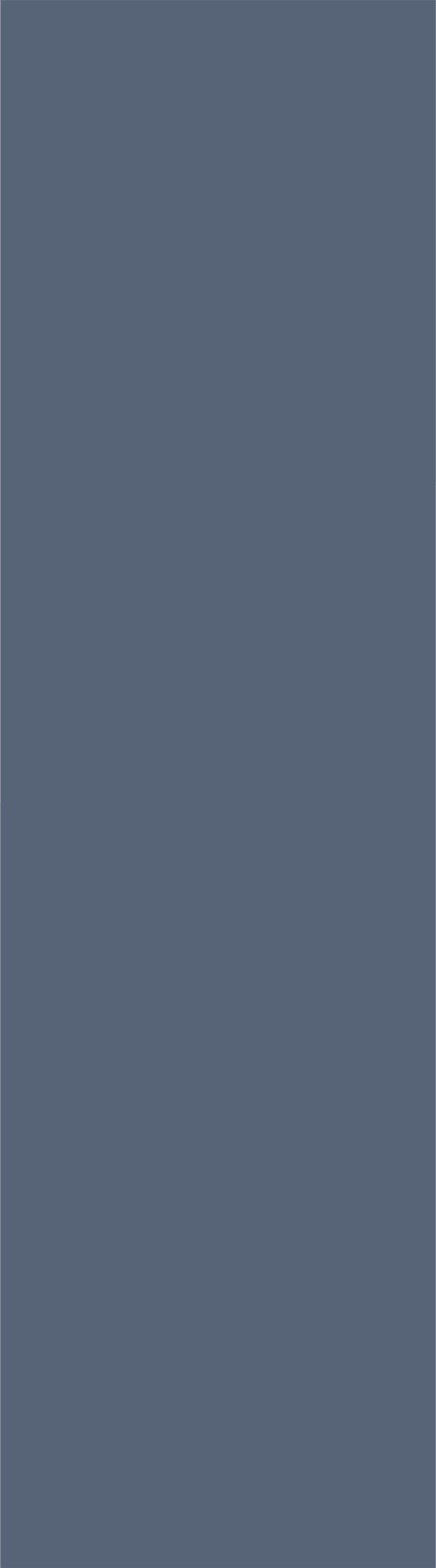 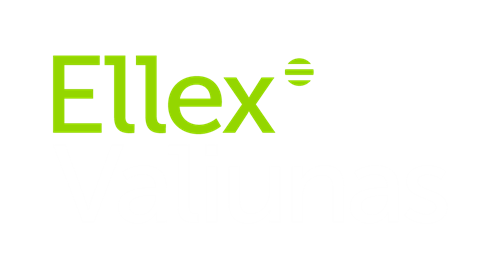 RUSIJOS AGRESIJOS URKAINOJE PASEKMĖS VERSLO SANTYKIAMS
2022-03-24
Vilija Vaitkutė Pavan
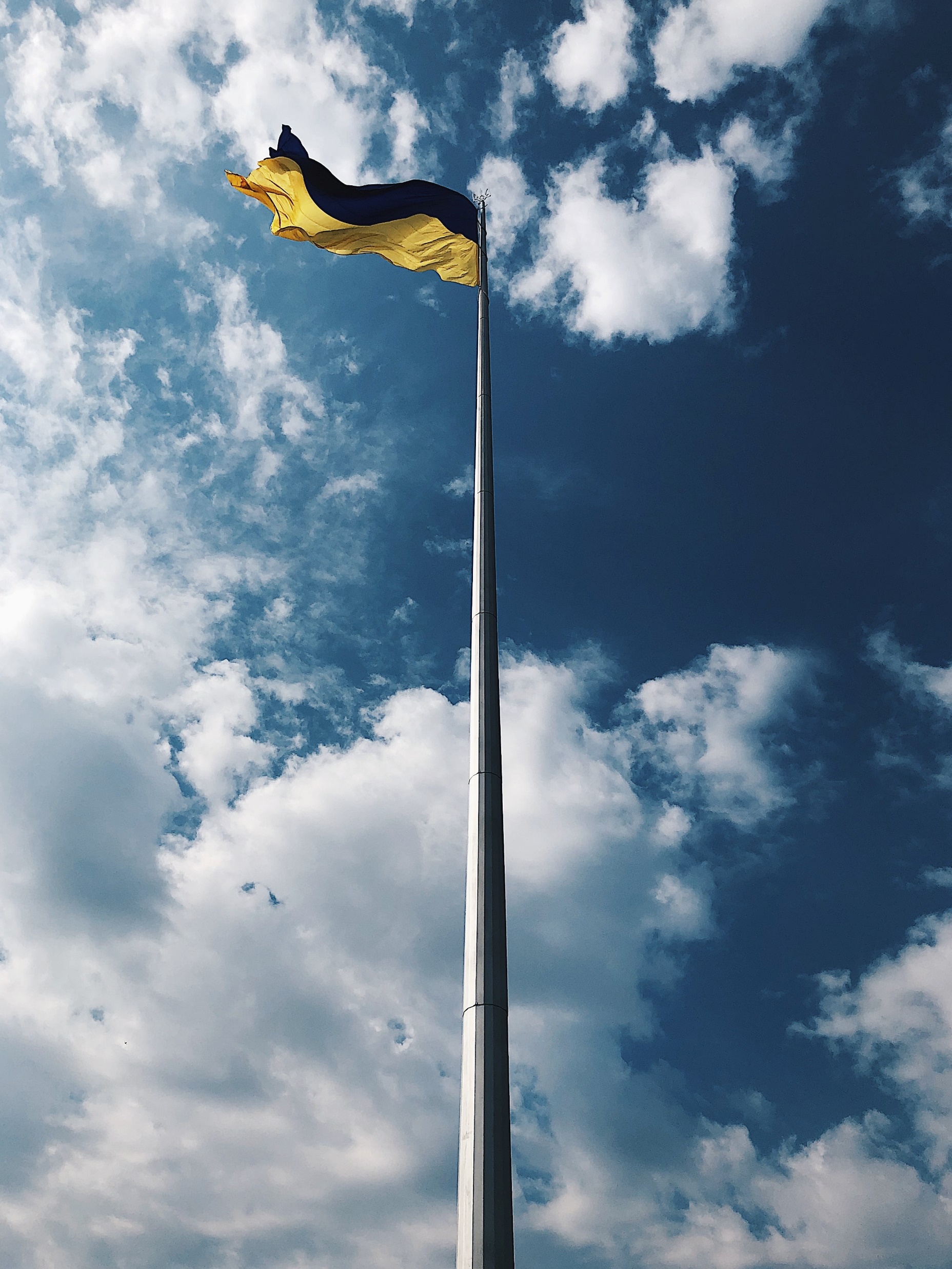 KALBĖSIME APIE:
Lietuvos įmonių verslas, verslo santykiai Rusijoje/Baltarusijoje ir Ukrainoje
Verslo/verslo santykių nutraukimo priežastys, grėsmės, jų suvaldymo galimybės
Sutarčių nutraukimo aspektai
Galimos pasitraukimo strategijos

Lietuvos įmonių, esančių tiekimo grandinėje, verslo apsunkinimai
Sutartinių prievolių vykdymas Ukrainos karo kontekste
Grėsmių mažinimo priemonės
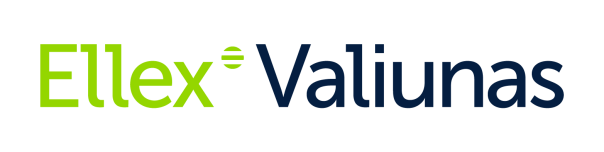 LIETUVOS ĮMONIŲ VERSLAS, VERSLO SANTYKIAI RUSIJOJE/BALTARUSIJOJE IR UKRAINOJE
1. PASEKMĖS LIETUVOS ĮMONĖMS (1)
Verslas Rusijoje/Baltarusijoje, santykiai su Rusijos/Baltarusijos subjektais

Verslas Ukrainoje, verslo santykiai su Ukrainos subjektais

Verslas Lietuvoje
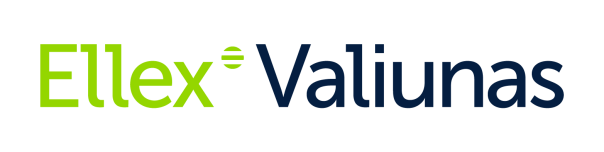 1. PASEKMĖS LIETUVOS ĮMONĖMS (2)
Verslas, verslo santykiai RU/BY
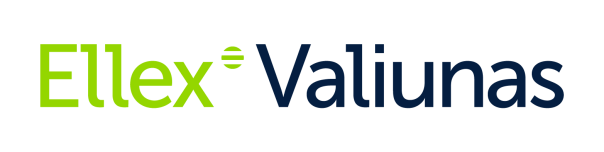 1. PASEKMĖS LIETUVOS ĮMONĖMS (3)
Verslas/verslo santykiai Ukraina
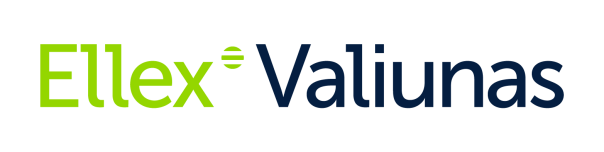 2. SUTARČIŲ NUTRAUKIMO SVARBŪS ASPEKTAI
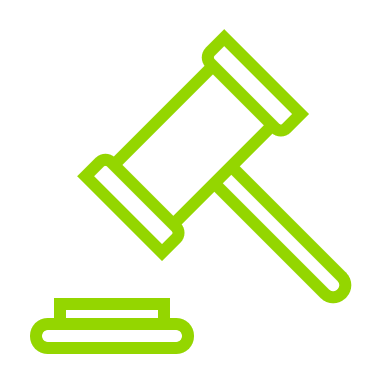 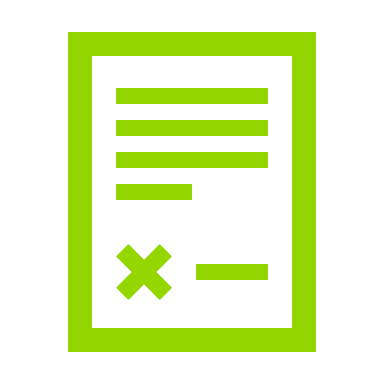 1. Taikytina teisė ir jurisdikcija?
Stabdymo/nutraukimo pagrindai
Ne tik sutarties tekstas, bet ir aktuali teismų praktika
Nutraukimo, atleidimo nuo atsakomybės, jos netaikymo pagrindai
Potencialaus ginčo procesas
Laukti vs veikti?
2. Sutarties tipas irnutraukimo sąlygos?
terminuota vs neterminuota
prekybinė vs paslaugų / projektinė
nutraukimo tvarka, terminai, pranešimai
sutartinė atsakomybė
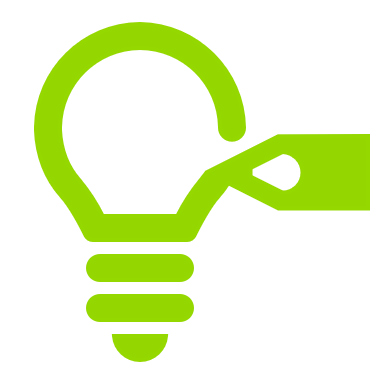 Būtinas kiekvienos sutarties tolimesnio vykdymo, stabdymo ar nutraukimo rizikų įvertinimas!!!
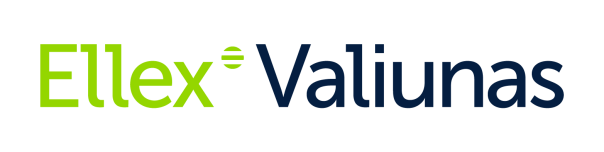 3. SANKCIONUOTI VS. NESANKCIONUOTI SUBJEKTAI: PASITRAUKIMO STRATEGIJOS
+
Sutartinis / įstatyminis stabdymo ar nutraukimo mechanizmas
Atleidimas nuo prievolių vykdymo (nenugalima jėga)
Pagrindas nutraukti sutartį ar sustabdyti vykdymą
Atsakomybės netaikymas arba atleidimas nuo jos (nenugalima jėga, valstybės veiksmai)
ES sankcijos
Iš anksto numatomas pažeidimas 

Reikalavimas patvirtinti vykdymą 
Atsakomybės netaikymas arba atleidimas nuo jos(nenugalima jėga)

Atskirų sutarčių režimas (pvz. paslaugų teikimo)
JAV, JK sankcijos
+
Kitisubjektai
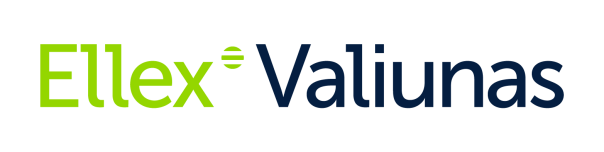 ES : www.sanctionsmap.eu; JAV: www.sanctionssearch.ofac.treas.gov; JK: www.gov.uk/government/publications/the-uk-sanctions-list
4. SUTARČIŲ VYKDYMO STABDYMAS/NUTRAUKIMAS
Taikytinos teisės svarba

Pagrindai 		Priežastis

Stabdymas vs nutraukimas

Pranešimų ir kt. korespondencijos svarba
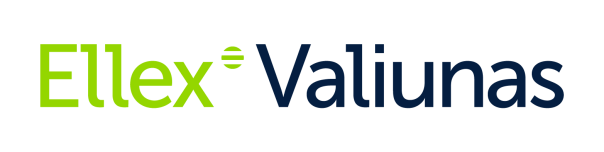 II.	LIETUVOS ĮMONĖS, ESANČIOS TIEKIMO GRANDINĖJE, VERSLO APSUNKINIMAI
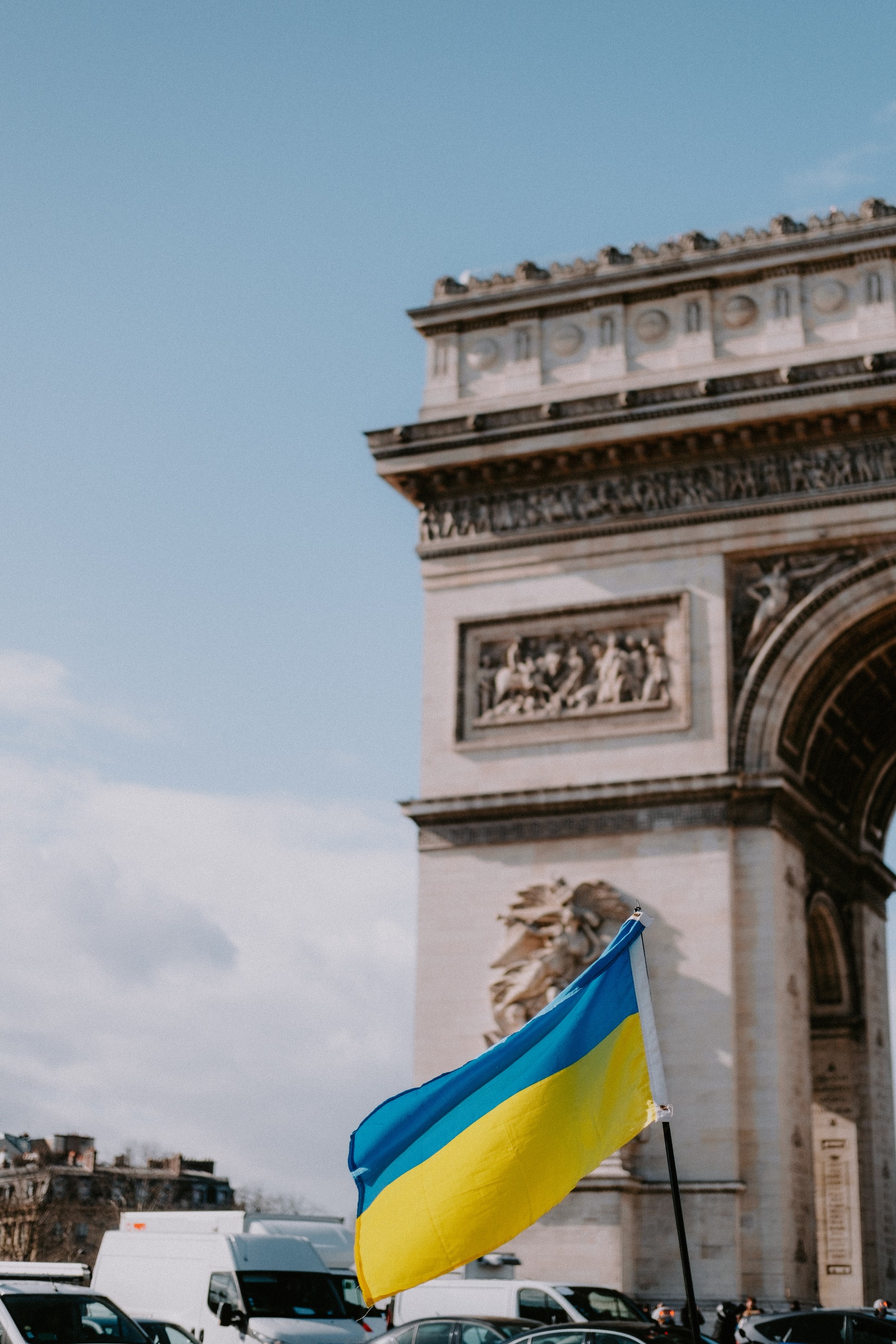 SUTARTINIŲ PRIEVOLIŲ VYKDYMAS UKRAINOS KARO KONTEKSTE
Nenugalima jėga(CK 6.212, 6.253 str.)
Iš esmės pasikeitusios aplinkybės (CK 6.204 str.)
Pranešimas + sąlygos:
Nesutarus: teisme + sąlygos:
1-3 sąlygos


„ekstraordinarios“ situacijos
kreipimasis neatleidžia nuo vykdymo (bet: LAP)
sutarties nutraukimas arba keitimas
nebuvo galima numatyti
šalis nebuvo prisiėmusi rizikos
šalis negalėjo kontroliuoti
objektyvus negalimumas vykdyti


Nelaikoma:
rinkoje nėra reikiamų prekių
šalis neturi finansinių išteklių
šalies kontrahentai pažeidžia prievoles
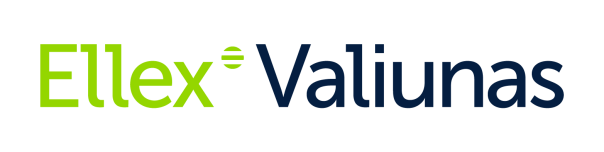 GRĖSMIŲ MAŽINIMAS
Rizikų dėl sutarties vykdymo/stabdymo/nutraukimo įvertinimas

Sutarčių pakeitimai – teismine ir neteismine tvarka

Naujų sutarčių sąlygos, įskaitant taikytina teisė ir ginčų sprendimas

Naudotis įvairių institucijų/įstaigų siūlomais pakaitinių tiekėjų paieškomis

Finansinių nuostolių kompensavimo priemonės
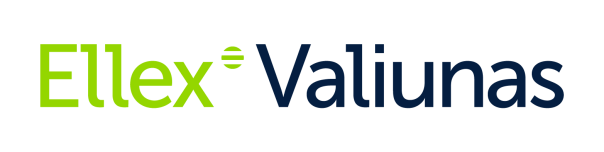 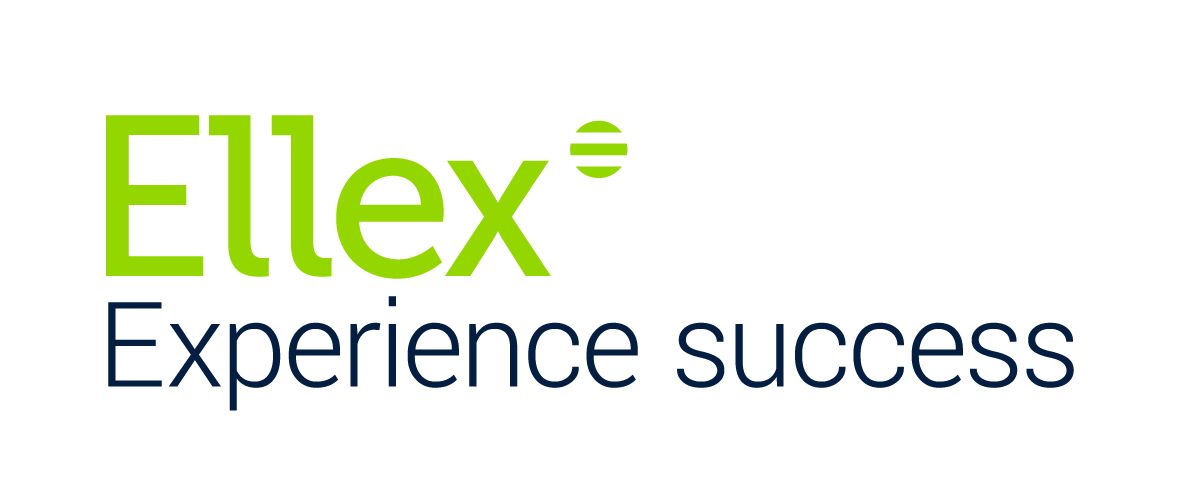 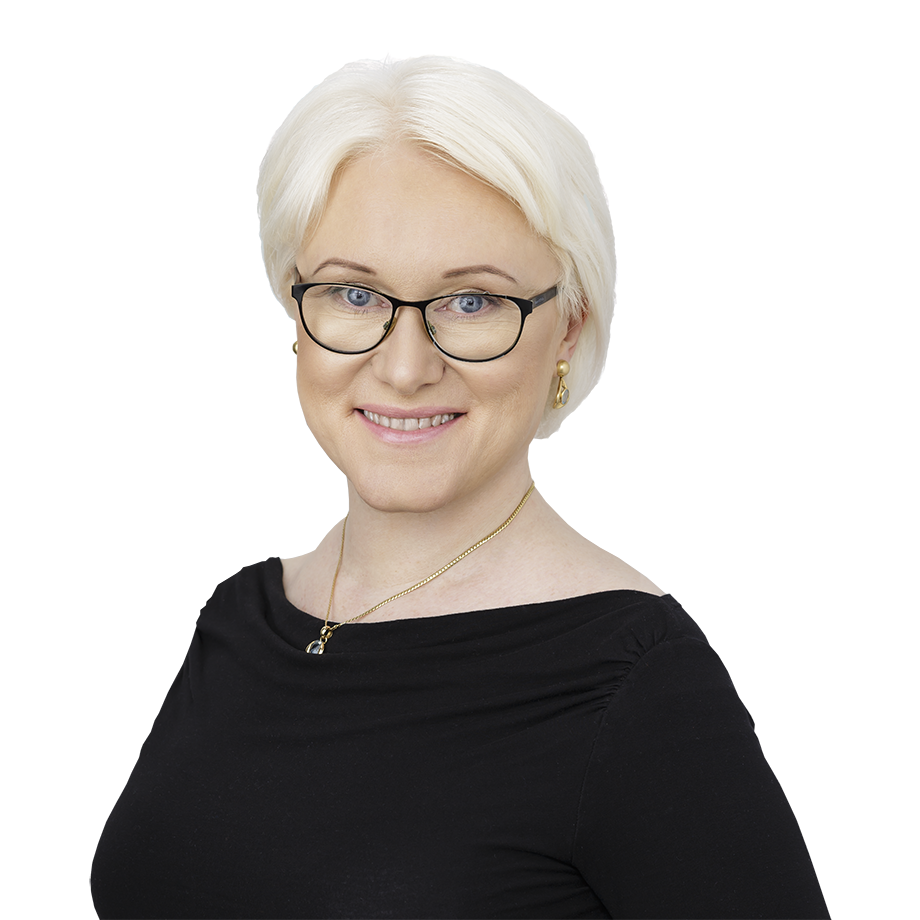 Vilija Vaitkutė Pavan

T. +370 69882026
E. vilija.vaitkute.pavan@ellex.legal